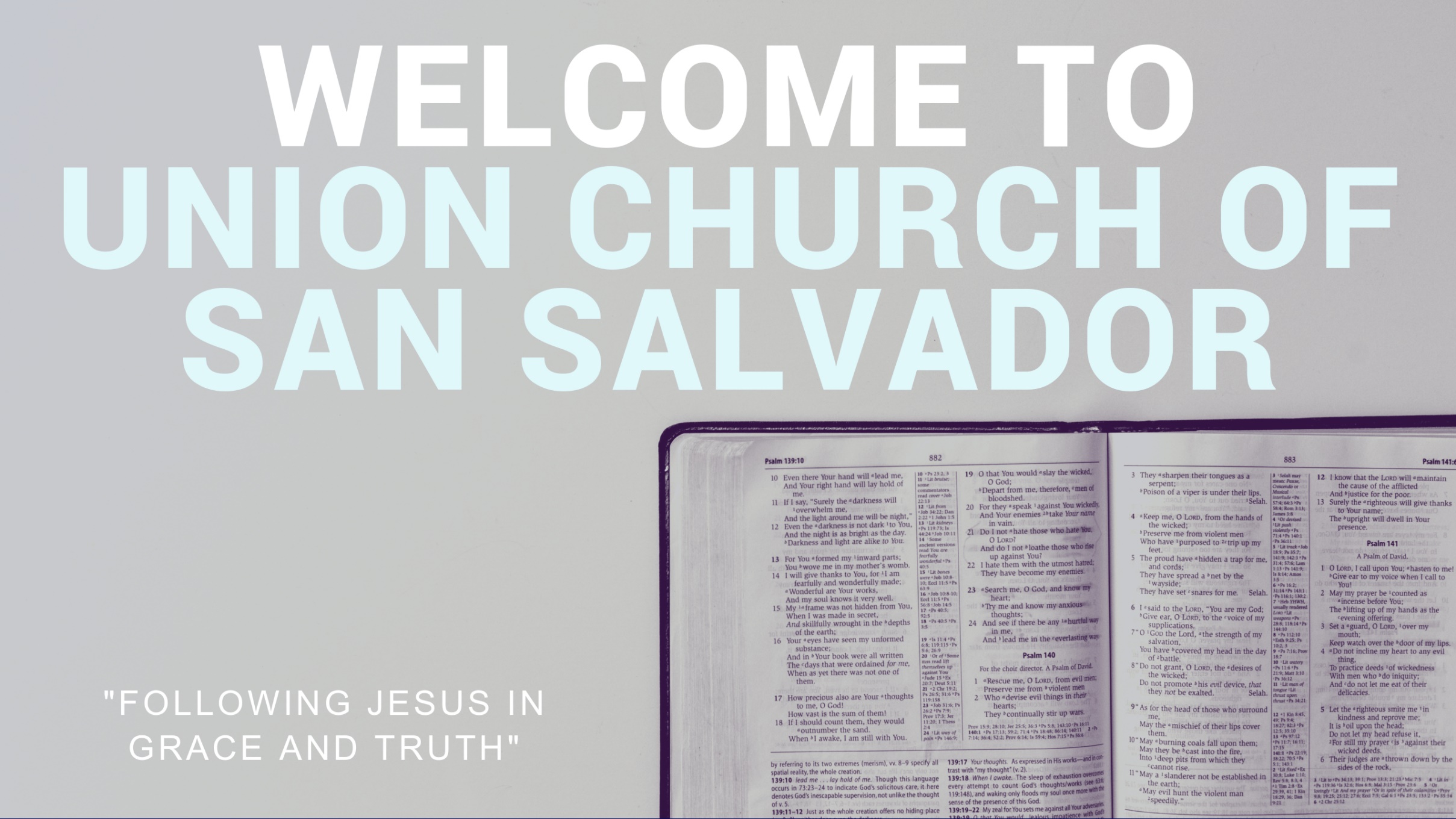 10,000 Reasons
Bless the Lord, oh my soulOh my soulWorship His holy name
Sing like never before, oh my soulI'll worship Your holy name
The sun comes up 
It's a new day dawningIt's time to sing Your song again
Whatever may pass 
and whatever lies before meLet me be singing 
when the evening comes
Bless the Lord, oh my soulOh my soulWorship His holy name
Sing like never before, oh my soulI'll worship Your holy name
You're rich in love 
And You're slow to anger
Your name is great 
And Your heart is kind
For all Your goodness 
I will keep on singing

Ten thousand reasons 
For my heart to find
Bless the Lord, oh my soulOh my soulWorship His holy name
Sing like never before, oh my soulI'll worship Your holy name
And on that day 
When my strength is failing
The end draws near 
And my time has come
Still my soul will sing 
Your praise unending
Ten thousand years 
And then forevermore
Bless the Lord, oh my soulOh my soulWorship His holy name
Sing like never before, oh my soulI'll worship Your holy name
Bless the Lord, oh my soulOh my soulWorship His holy name
Sing like never before, oh my soulI'll worship Your holy name
I'll worship Your holy nameYes, I'll worship Your holy name
I'll worship Your holy name
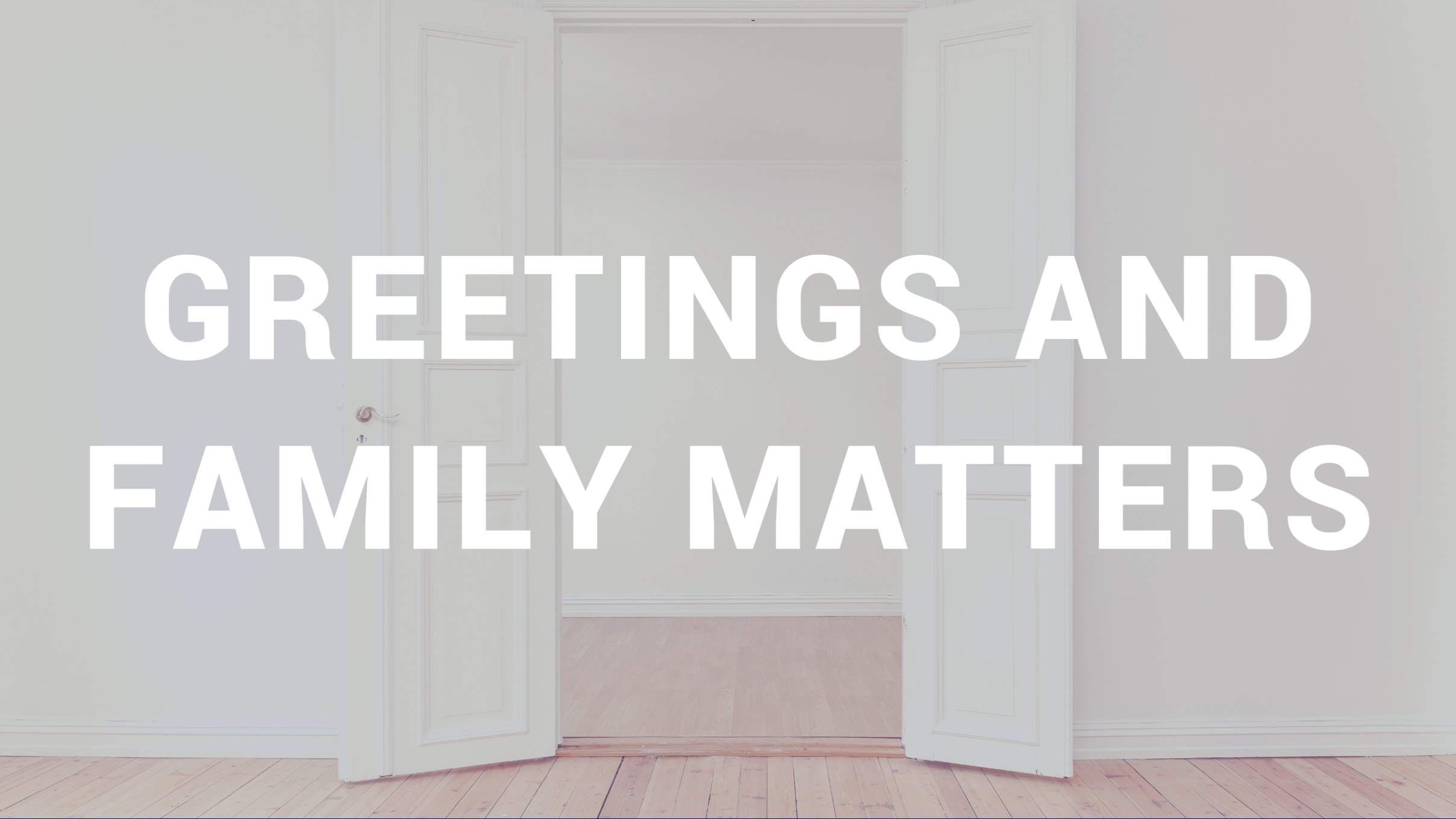 What a Beautiful Name
You were the Word at the beginning
One With God the Lord Most High
Your hidden glory in creation
Now revealed in You our Christ
What a beautiful Name it is
What a beautiful Name it is
The Name of Jesus Christ my King
What a beautiful Name it is
Nothing compares to this
What a beautiful Name it is
The Name of Jesus
You didn't want heaven without us
So Jesus, You brought heaven down
My sin was great, Your love was greater
What could separate us now
What a wonderful Name it is
What a wonderful Name it is
The Name of Jesus Christ my King
What a wonderful Name it is
Nothing compares to this
What a wonderful Name it is
The Name of Jesus
What a wonderful Name it is
The Name of Jesus
Death could not hold You 
The veil tore before You
You silenced the boast, of sin and grave
The heavens are roaring 
The praise of Your glory
For You are raised to life again
You have no rival, You have no equal
Now and forever, God You reign
Yours is the Kingdom, Yours is the glory
Yours is the Name, above all names
What a powerful Name it is
What a powerful Name it is
The Name of Jesus Christ my King
What a powerful Name it is
Nothing can stand against
What a powerful Name it is
The Name of Jesus
You have no rival, You have no equal
Now and forever, God You reign
Yours is the Kingdom, Yours is the glory
Yours is the Name, above all names
What a powerful Name it is
What a powerful Name it is
The Name of Jesus Christ my King
What a powerful Name it is
Nothing can stand against
What a powerful Name it is
The Name of Jesus
Arms Open Wide
Take my life I lay it downAt the cross where I am foundAll I have I give to You oh God
Take my hands 
And make them cleanKeep my heart in purityThat I may walk in all 
You have for me
Oh here I standArms open wideOh I am YoursAnd You are mine
Take my moments 
And my daysLet each breath that I takeBe ever only for You oh God
Oh here I standArms open wideOh I am YoursAnd You are mine
Oh here I standArms open wideOh I am YoursAnd You are mine
My whole life is YoursI give it allSurrendered to Your Name
And forever I will prayHave Your wayHave Your way
Oh here I standArms open wideOh I am YoursAnd You are mine
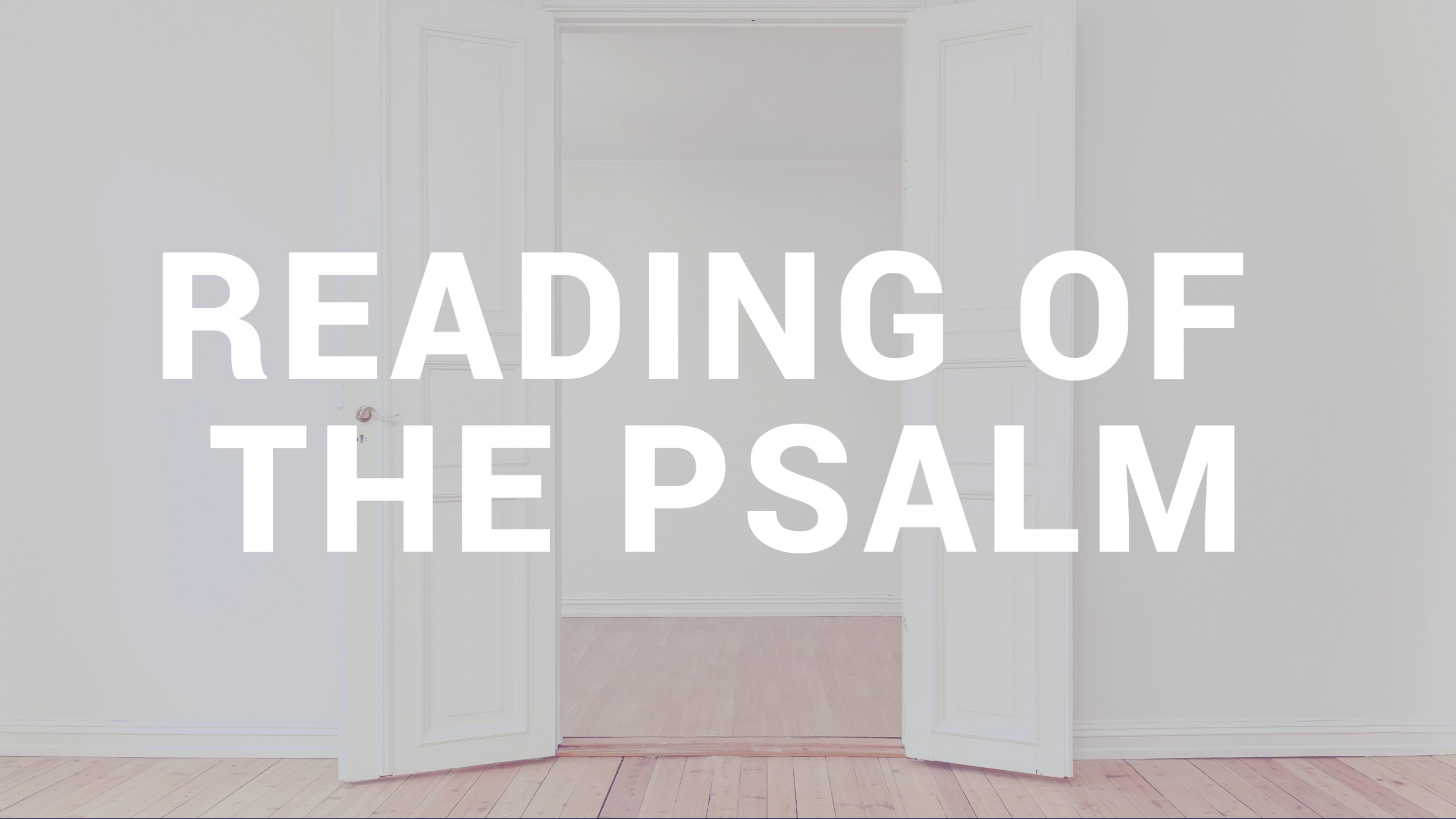 Psalm 112
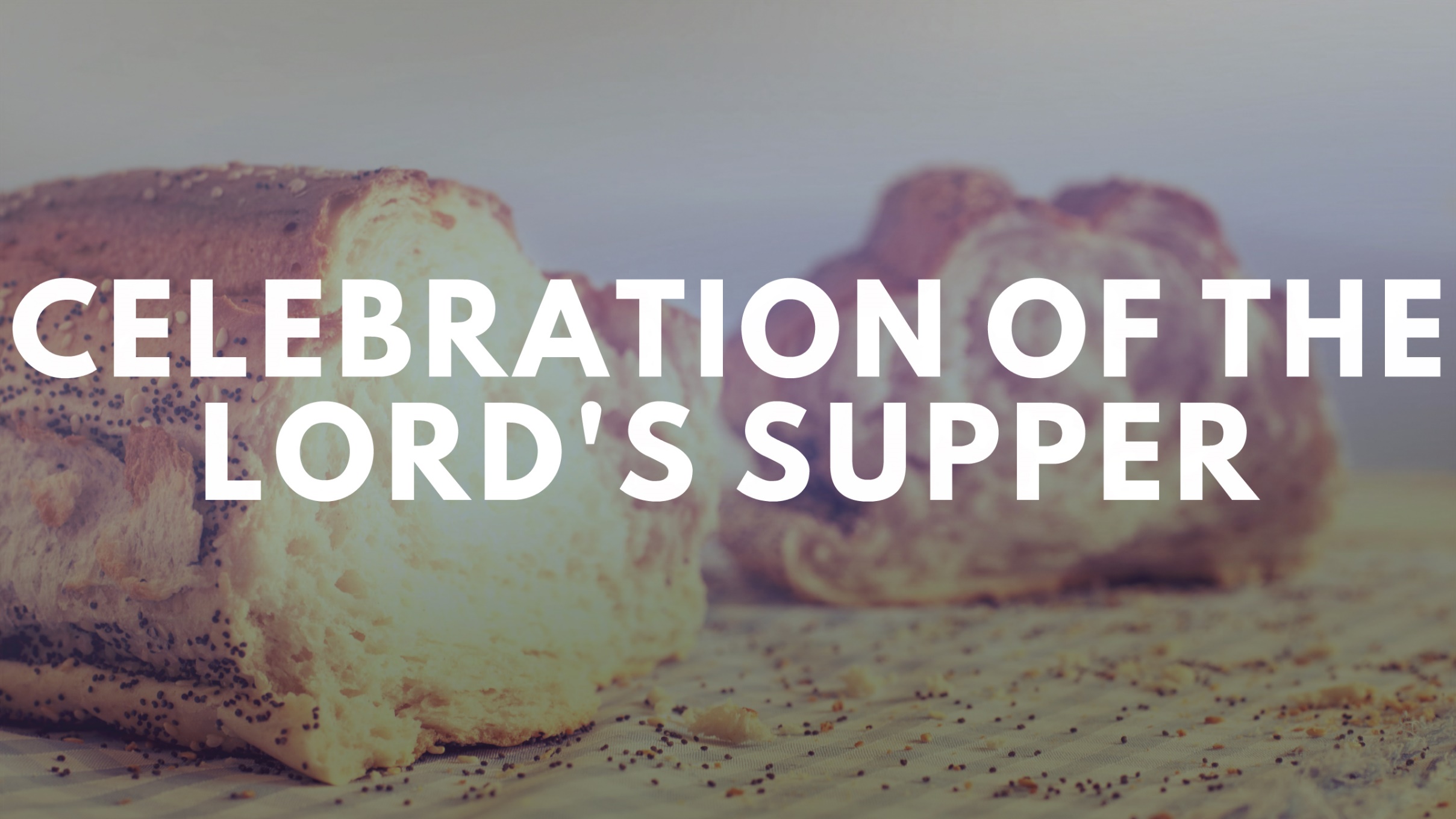 Timothy’s Task
Is there something distracting your from the truth?
Key Verse
If I delay, you may know how one ought to behave in the household of God,…											              	          														   1 Tim. 3:15 ESV
Key Verse
which is the church of the living God, a pillar and buttress (foundation) of the truth.														              	          								   											  1 Tim. 3:15 ESV
What a church believes will shape how it lives!
…just as the body is one and has many members, and all the members of the body, though many, are one body, so it is with Christ. 														              	                            1 Cor. 12:12 ESV
For the body does not consist of one member but of many. 														              1 Cor. 12:14 ESV
It was He who gave some to be apostles, some to be prophets, some to be evangelists, and some to be pastors and teachers, 				                       															Eph. 4:11  ESV
to prepare God’s people for works of service, so that the body of Christ  may be built up. 														                  Eph. 4:12  ESV
Leaders that are led by the Spirit, not the flesh!
Pay careful attention to yourselves and to all the flock, in which the Holy Spirit has made you overseers, to care for the church of God, which He obtained with His own blood.														            Acts 20:28 ESV
I know that after my departure fierce wolves will come among you, not sparing the flock; 													                  Acts 20:29 ESV
and from among your own selves will arise men speaking twisted things, to draw away disciples after them.														            														    Acts 20:30 ESV
Paul, an apostle of Christ Jesus by command of God our Savior and of Christ Jesus our hope, 														               1 Tim. 1:1 ESV
To Timothy, my true child in the faith: Grace, mercy, and peace from God the Father and Christ Jesus our Lord.														               														    1 Tim. 1:2 ESV
As I urged you when I was going to Macedonia, remain at Ephesus so that you may charge certain persons not to teach any different doctrine, 														               														    					  1 Tim. 1:3 ESV
nor to devote themselves to myths and endless genealogies, which promote speculations rather than the stewardship from God that is by faith.														               														 1 Tim. 1:4 ESV
The aim of our charge is love that issues from a pure heart and a good conscience and a sincere faith.														               														 							1 Tim. 1:5 ESV
Certain persons, by swerving from these, have wandered away into vain discussion, 														               1 Tim. 1:6 ESV
desiring to be teachers of the law, without understanding either what they are saying or the things about which they make confident assertions.														                1 Tim. 1:7 ESV
Now we know that the law is good, if one uses it lawfully, 														         1 Tim. 1:8 ESV
For by works of the law no human beings will be justified in His sight, since through the law comes the knowledge of sin.														                 Rom. 3:19 ESV
understanding this, that the law is not laid down for the just but for the lawless and disobedient,… 						                       1 Tim. 1:9 ESV
for the ungodly and sinners, for the unholy and profane, for those who strike their fathers and mothers, for murderers, 														                    1 Tim. 1:9 ESV
the sexually immoral, men who practice homosexuality, enslavers, liars, perjurers, and whatever else is contrary to sound doctrine, 														          1 Tim. 1:10 ESV
in accordance with the gospel of the glory of the blessed God with which I have been entrusted.														            1 Tim. 1:11 ESV
Rules and regulations enable
person to appear holy
without really having to change his/her heart!
It is God living in us that helps us  discern the truth and live our life for Him!
Open the Eyes of My Heart
Open the eyes of my heart, Lord
Open the eyes of my heart
I want to see You 
I want to see You
Open the eyes of my heart, Lord
Open the eyes of my heart
I want to see You 
I want to see You
To see You high and lifted upShining in the light of your gloryPour out Your power and loveAs we sing holy, holy, holy
Holy, holy, holyHoly, holy, holyHoly, holy, holyI want to see You
Holy, holy, holyHoly, holy, holyHoly, holy, holyI want to see You
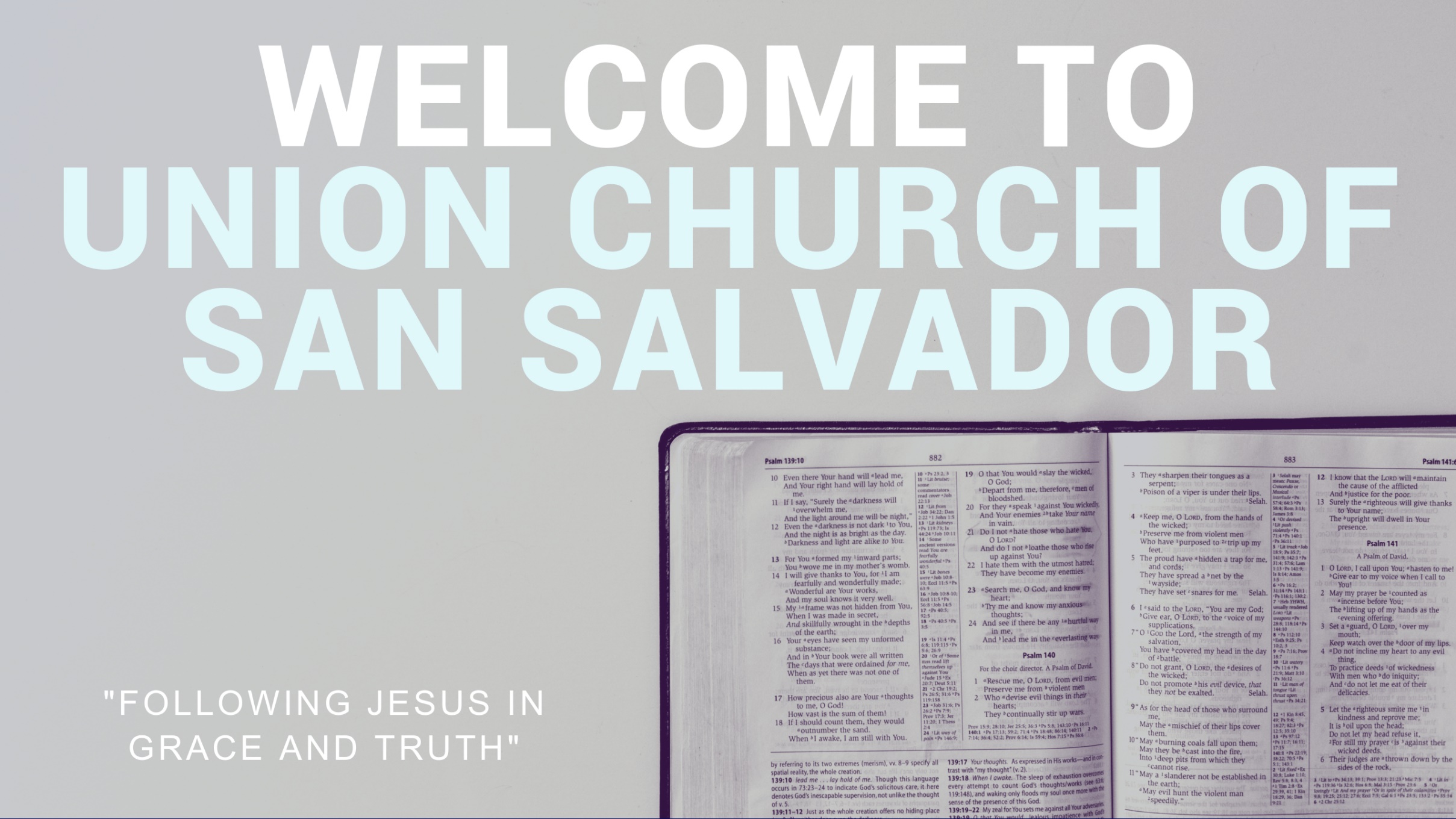